Kircher’s Roman obelisks ad maiorem Dei gloriam Egyptian obelisks as the membra disjecta of the prisca theologia
Jean Winand Bibliotheca Hertziana (Roma) – April 14, 2023
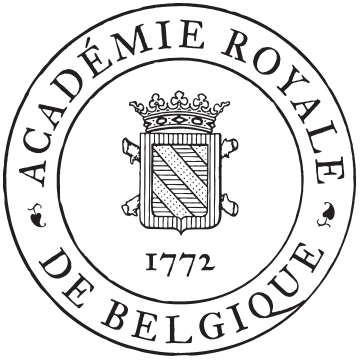 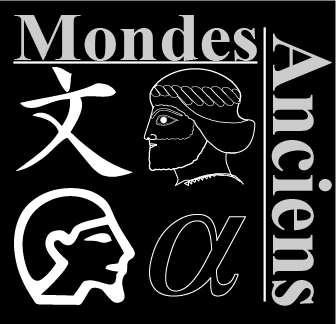 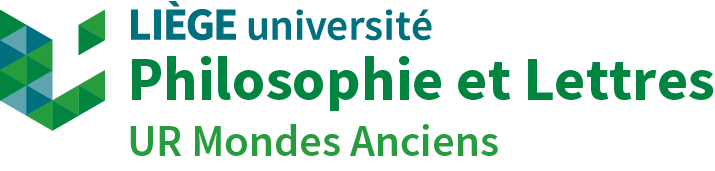